CDE Office Hours
January 7, 2021
1
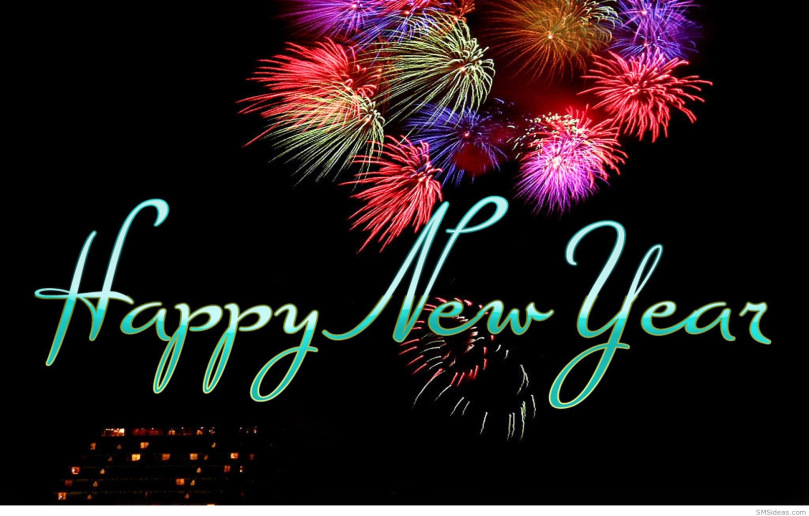 We Survived 2020!!!
2
ESSER Office Hours
Topics: 
ESEA 2018-2019 and 2019-2020 Funds 
Coronavirus Response and Relief Supplemental Appropriations (CRRSA)
General Information 
ESSER II
Side by Side ESSER I and II Comparison
Non-Public School Program under GEER
CRF Funds – Extension
Q&A Session
3
[Speaker Notes: Nazie]
ESEA Reminders
4
Drawing Down ESEA Funds
2018-2019 and 2019-2020 ESEA funds will expire on September 30, 2021! 
http://www.cde.state.co.us/cdefisgrant/grant_distribution_reports


Request for Reimbursement (Due by COB 1st day of the month)
 
http://www.cde.state.co.us/cdefisgrant/requestforfundsforms
5
[Speaker Notes: Steven]
Coronavirus Response and Relief Supplemental Appropriations(CRRSA)2021
6
CRRSA – General Information
Enacted December 27, 2020
H.R. 113 ~ $1.4 trillion in omnibus appropriations and $900 billion for Coronavirus Relief 
$82 billion in Education Stabilization Fund (ESF)
$54.3 billion for ESSER II Fund
$4.05 billion for Governors’ Emergency Education Relief (GEER) Fund
7
[Speaker Notes: Nazie]
ESSER II
“…intended to help States and school districts safely reopen schools, measure and effectively address significant learning loss, and take other actions to mitigate the impact of COVID-19 on the students and families who depend on our K-12 schools.”

Supplemental funding to ESSER I
Title I formula to make awards
USDE  States  LEAs
Used fiscal year 2020 State shares of Title I, Part A without the application of hold harmless provisions in ESEA Section 1122
CDE does not have to apply for these funds 
Grant Award Notification 
LEAs will revise budgets within ESSER I application (more to come on this later)
States are encouraged to spend down ESSER I funds before using ESSER II funds (in letter from USDE)
8
[Speaker Notes: Nazie]
ESSER I v. ESSER II Comparisons
9
[Speaker Notes: Nazie
90% = $467,391,880
10% =

ESSER I 
90% =]
ESSER I v. ESSER II Comparisons
*New clarifying language in CCRRSA
10
[Speaker Notes: Nazie]
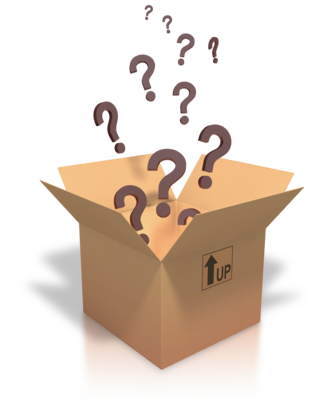 Non-public Schools Appropriation
Funding through GEER Funds
$4 billion
$2.25 for non-public schools
SEA will manage the funds
Must release an application within 30 days of award
NPS have 15 days to respond
No regulations will be issued
Guidance will be provided
No funds can be distributed to non-public schools
Funding can be back dated to March 13, 2020
[Speaker Notes: DeLilah]
CRF Reporting: Grant codes 4012, 5012 and 6012
Initially CRF funds expired on December 30, 2020

The new federal legislation (CRRSA) extended the period of availability for the CRF funds to December 31, 2021

The Governor (Executive Order D 2020 070) allows any unspent/unobligated funds to be utilized for expenditures through December 31, 2021

No changes to the allowability guidelines or reporting guidelines

Quarter 3 CRF reporting templates for 4012, 5012 and 6012 were due to the Grants Fiscal Office by January 4, 2021

GFMU will reach out to those LEAs with missing reports

Quarter 4 CRF reporting will be due in early April

We encourage district all recipients expend any remaining funds in the first quarter of 2021
12
[Speaker Notes: Adam]
Questions? Requests for Future Topics?
13
CDE Team Contact Information
CRF
Jennifer Okes, Chief Operating Officer (okes_j@cde.state.co.us) 
Adam Williams, Financial Data Coordinator (Williams_a@cde.state.co.us) 
Kate Bartlett, Executive Director of District Operations (Bartlett_k@cde.state.co.us) 
…in partnership with the Governor’s Office and Office of the State Controller
ESSER
Nazie Mohajeri-Nelson, Director of ESEA Office (mohajeri-nelson_n@cde.state.co.us) 
DeLilah Collins, Assistant Director of ESEA Office (collins_d@cde.state.co.us) 
Grants Fiscal
Jennifer Austin, Director of Grants Fiscal Management (Austin_j@cde.state.co.us) 
Robert Hawkins, Grants Fiscal Analyst (Hawkins_s@cde.state.co.us) 
Steven Kaleda, Grants Fiscal Analyst (Kaleda_s@cde.state.co.us)
14